«Содержание понятий «ситуация успеха» и «успешный ученик»»                        Презентация к педсовету. Подготовила Бондаренко Надежда Ивановна учитель математики высшей категории ГБОУ РО «Новочеркасская школа-интернат»
Таланты создавать нельзя, но можно создать почву, на которой растут и процветают таланты
Г.Найгауз
Сухомлинский: «Интерес к учению проявляется только тогда, когда есть вдохновение, рождающееся от успеха»
Мы предполагаем, что если ребенок успешен в школе, то и во взрослой жизни он тоже будет успешен. 


 - Но так ли это? 
 - Что значит быть успешным? 
 -  Как достичь успеха?
Родители, отдавая ребенка в школу, очень надеются, что он будет успешен и в учебе, и в отношениях с одноклассниками и учителями. 
   Учителя  тоже мечтают о том же: об успехах своих учеников. 
   Дети, впервые переступив порог школы, тоже ожидают от новой жизни только хорошего.
    Ученик тогда тянется к знаниям, когда       переживает потребность в учении, когда им движут здоровые мотивы и интерес, подкрепленные успехом.
Ситуация успеха — это сочетание условий, которые обеспечивают успех, а сам успех— результат подобной ситуации. 
Ситуация — это результат продуманной, подготовленной стратегии, тактики; это то, что способен организовать учитель.
Переживание учеником ситуации успеха:
повышает мотивацию учения и развивает познавательные интересы, позволяет ученику почувствовать удовлетворение от учебной деятельности; 
стимулирует к высокой результативности труда; 
корректирует личностные особенности такие, как тревожность, неуверенность, самооценку; 
развивает инициативность, креативность, активность; 
поддерживает в классе благоприятный психологический климат.
Ситуация успеха становится условием перерастания положительного  отношения к учению в активное, творческое, если формирует у субъекта  деятельности  положительное отношение к деятельности;
 приятное чувство успеха, вызванное преодолением им трудностей,
предложенных педагогом;
 эмоции радости, интеллектуального подъема в процессе решения
учебных задач;
 удовлетворение, вызванное преодолением трудностей, выбранных
самим обучаемым;
 осознание недостаточности уровня своих знаний, умений в ситуациях  преодоления;
 формирование устойчивой потребности в самообразовании.
Успешные дети:

  -с готовностью подвергаются различным испытаниям, включая экзамены,
  -с желанием включаются в соревнования с другими людьми, причем стараются выиграть эти соревнования, стать первым среди равных,
  -для них очень важна оценка их деятельности другими людьми, и он активно стремится к тому, чтобы получить с их стороны наивысшую оценку,
  -если их  постигает неудача, то они не опускают руки, а, напротив, увеличивают прилагаемые усилия для того, чтобы во что бы то ни стало добиться успеха,
  -мотивированные на успех дети всегда чувствуют себя уверенно, обладают адекватной самооценкой и достаточно высоким уровнем притязаний.
Как вырастить успешного ученика? 
              Только подведя его к ситуации успеха! 
                Главным направлением своей педагогической деятельности считаю:
  -создание психологического комфорта в образовательном  пространстве;
  -ориентация на личность ученика как главной ценности современного общества;
  -предоставление благоприятных условий для воспитания и обучения школьников (технические, информационные, научно-методические и др.);
  -внедрение инновационных процессов на занятиях;
-взаимодействие с родительской общественностью;
  -модернизация контрольно-оценочного компонента в системе мониторинга качества образовательных услуг.
Учитель должен:
Пробуждать интерес к своему предмету, а не просто осуществлять передачу опыта,  укреплять веру в свои силы у каждого ребенка, независимо от его способностей. Стараться развивать творческие возможности у слабых учеников, не дать остановиться в своем развитии более способным детям, учить всех воспитывать у себя силу воли, твердый характер и целеустремленность при решении сложных заданий. Но для создания глубокого интереса учащихся к предмету необходим поиск дополнительных средств, стимулирующих развитие общей активности, самостоятельности, личной инициативы и творчества учащихся разного возраста.
   Стремиться к успеху!
Учитель верит, что ребёнок, в самом деле, способный, и начинает различать в нём потенциал, который раньше мог остаться незамеченным.
Открыв способности, он неоднократно даст ученику положительную вербальную оценку.
Похвала стимулирует положительное отношение ребёнка к себе, веру в свои силы.
Веря в потенциал ребёнка, учитель вероятнее всего, и в учебном процессе будет рассчитывать на ребёнка, как на наиболее способного. 
Это отразится в его общении с учеником, уже не только на речевом уровне, но и в организации такого предметного взаимодействия которое позволяет эффективно развивать эти способности.
"Для того, чтобы сформировать у ребенкаположительную "Я-концепцию  
необходимо:
    -видеть в каждом ребенке уникальную личность, уважать ее, понимать,
принимать, верить в нее ("Все дети талантливы" – вот убеждение педагога).
    -создавать личности ситуации  успеха, одобрения, поддержки,
доброжелательности, чтобы садовская жизнедеятельность, учеба приносили
ребенку радость: "Учиться победно!".
    - исключить прямое принуждение, а также акценты на отставание и другие
недостатки ребенка (не сравнивать его ни с кем и не называть уничижительными словами – неумеха, у тебя все равно ничего не получится, а опять ты! И др.;
 -понимать причины детского незнания и неправильного поведения, устранять их, не нанося ущерба достоинству (Учитель должен постоянно учиться, повышать свою квалификацию, уметь применять полученные знания педагогики, психологии, изученные  технологии на практике,
Всегда быть уверенным - "Ребенок хорош, плох его поступок".
    -предоставлять возможности и помогать детям, реализовать себя в
положительной  деятельности ("В каждом ребенке – чудо, ожидай его").
способностью проявлять тепло и заинтересованность в судьбе ученика,
личностной зрелостью, социальной ответственностью.
Вырастить успешного в жизни ученика – дорогого стоит, и к этому надо стремится. 
Выпускники школы  должны представлять собой:
  -успешных людей;
  -профессионально-определившихся;
  -коммуникативно-грамотных;
  -владеющих информационными технологиями;
  -обладающих навыками
исследовательской деятельности;
  -причастных к русской и мировой культуре;
  -социально адаптированных;
  -осознающих свое «я» и свое место в мире;
  -креативных;
  -самостоятельно и критически мыслящих;
  -способных работать в команде;
  -обладающих высокой степенью толерантности;
  -интернационалистов и патриотов.
Одним из условий развития успешности является вовлечение учащихся в олимпиадную, фестивально-конкурсную, проектно-исследовательскую деятельность, ориентированную на свободный выбор, творчество, представляющую безграничные возможности для самореализации.
        Участие в олимпиадах, конкурсах и фестивалях необходимое условие для раскрытия и самореализации личности, т.к. в основе исследовательской и творческой деятельности человека лежит важнейшая потребность в новой информации, новых впечатлениях и знаниях, в новых результатах деятельности.
      Участники любых соревнований более самостоятельны, инициативны, предприимчивы, по сравнению со сверстниками, не стремящимися к самовыражению и самореализации. Люди, ориентированные на достижение успехов, способны правильнее воспринимать ситуацию и лучше оценивать свои шансы на успех, чем  люди, ориентированные на избегание неудач.
Основная особенность исследования в образовательном процессе – развитие личности, а не получение объективно нового результата, как в «большой» науке. Если в науке главной целью является получение новых знаний, то в образовании цель исследовательской деятельности – в приобретении учащимися функционального навыка исследования как универсального способа освоения действительности, развития способности к исследовательскому типу мышления, активизации личностной позиции учащегося в образовательном процессе на основе приобретения субъективно новых знаний (т.е. самостоятельно получаемых знаний, являющихся новыми и личностно значимыми для конкретного учащегося).
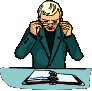 Любая деятельность требует оценки. 
   Победители олимпиад, конкурсов, фестивалей награждаются на общешкольной линейке под аплодисменты всех присутствующих. 
   Особенно это необходимо детям, имеющим проблемы в учебе. Даже получение обычного сертификата участия помогает почувствовать в себе силы, повышает самооценку, побуждает к дальнейшему творчеству. 
   Важно вовремя дать установку. 
«Нужно верить и все получится!»
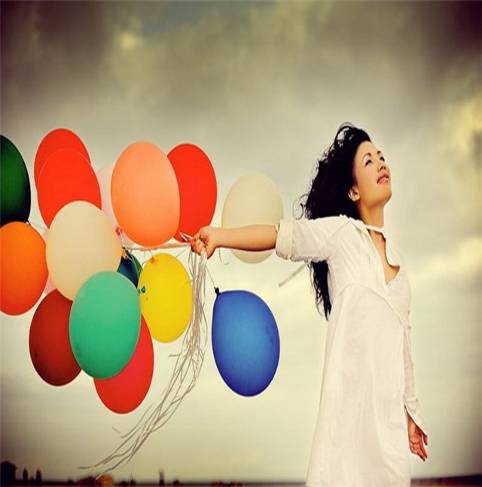 Получая поощрения за действия, направленные на достижение успехов, ребенок испытывает удовольствие от этих поощрений, и для того чтобы еще раз пережить это удовольствие, он начинает повторять эти действия. 
   Так у него формируется и закрепляется поведение, направленное на достижение успехов.
 Отсюда можно сделать выводы: успешные ученики и в жизни более успешны!
Завтрашний успех начинается сегодня!